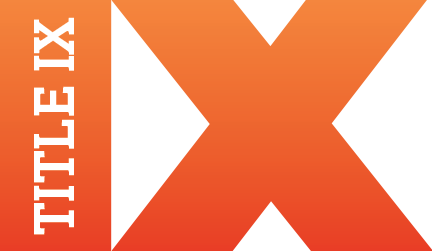 School District
Community
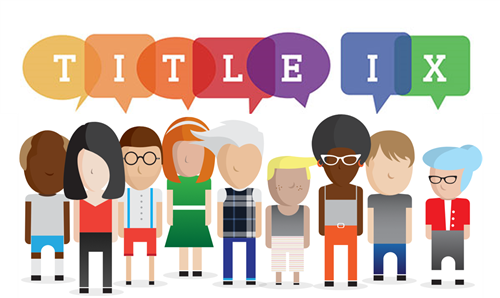 Compliance Training Mingo County Schools
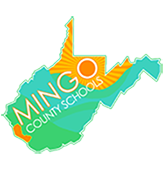 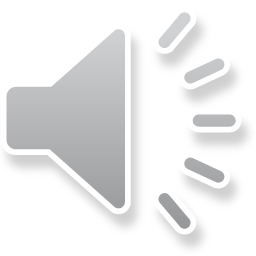 [Speaker Notes: Welcome to the Title IX Compliance Training]
New Title IX RegulationsEffective August 14, 2020 andMCBOE Policy 2266:Title IX Nondiscrimination on the Basis of Sex in Education Programs or Activities
Presented By:  Title IX Coordinators
Drema J Dempsey, Director Student Services
Rocky Hall, Director Human Resources
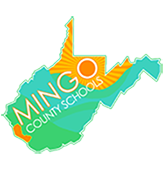 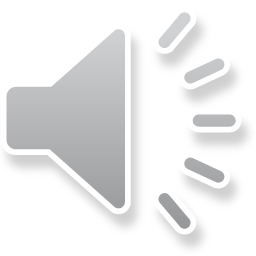 The Role of The Office for Civil Rights (OCR)
The mission of the Office for Civil Rights is to ensure equal access to education and to promote educational excellence throughout the nation through vigorous enforcement of civil rights.
Title IX Education Amendments of (1972)
“No person in the United States shall, on the basis of sex, be excluded from participation in, be denied the benefits of, or be subjected to discrimination under any education program or activity receiving Federal financial assistance.”
So What Does the New 
Title IX Regulations Address: 

No school district can discriminate against anybody on the basis of their sex and gender.
Title IX requires gender equity in education programs, athletics, and activities that receive federal funding and the workplace. 
Title IX applies to all forms of sexual harassment and assault, domestic violence, dating violence and stalking.
Why is Title IX Important?
The antidiscrimination law provides protection under the law to administrators, board members, professional and service personnel, students, and visitors.
The law prohibits discrimination based on gender identity and sexual orientation, which is important for students and employees who identify as lesbian, gay bisexual and transgender (LGBT).
Title IX:
Requires school districts to address sexual harassment as a form of sex discrimination in education programs and activities.
Obligates school districts to respond promptly and supportively to persons victimized by sexual harassment. 
Resolve allegations of sexual harassment promptly and accurately under a predictable, fair grievance process that provides due process to victims and perpetrators.
Provide remedies for victims (supportive measures).
What Title IX Does and Does NOT Do:

Title IX does offer protections to individuals against    “discriminatory practices”. 
Title IX does offer Claimants protection against Retaliation.
Title IX does not prevent a District from addressing the alleged misconduct under other policies and procedures, such as  (Code of Conduct).
The district’s investigation must occur independently of a legal investigation conducted by law enforcement.
Mingo Policy 2266: Addresses sexual discrimination and harassment that is committed by:

Members of the School District Community:  
Students – male to male, female to female, male to female, and female to male
Board employees (administrators, and professional and service personnel)
Superintendent and Board Members
Agents, Volunteers and Contractors
Includes “third parties” (Visitors, participants on opposing athletic teams, parents and other persons subject to supervision of the Board.
Education Program or Activity:

Refers to ALL operations of the District over which the Board exercises substantial control including:
In –person and online instruction
Employment
Extra-curricular activities
Athletics
Performances
Community engagement and outreach programs
Actual Knowledge: 
A District is deemed to have  actual knowledge when ANY employee knows of sexual harassment: 

An employee knows of sexual harassment when they have observed it or have heard about it.
Notice given to the Title IX Coordinator 
Notice to an official with authority to institute corrective measures 
When the District has actual knowledge and refuses to respond to reports of sexual harassment, such a refusal is clearly unreasonable and is a violation of Title IX Regulations.
Coordinators will promptly contact the complainant:
When there is actual knowledge of sexual harassment.
Offer supportive measures;
Inform the complainant that supportive measures are available with or without the filing of a formal complaint; and,
Explain to the complainant the process for filing a formal complaint.
Terms Defined by Title IX Regulations
Complainant means an individual who is alleged to be a victim of sexual harassment
Respondent means any individual who is reported to be the perpetrator of sexual harassment.
Formal Complaint:  A document filed by a Complainant or signed by the Title IX Coordinator(s) alleging sexual harassment against a Respondent. 

 The Complainant must be participating or attempting to participate in the District’s education program when filing the complaint.
Activates a school district’s obligation to respond promptly and offer supportive measures to a complainant and/or respondent.
Supportive Measures:
Means non-disciplinary, non-punitive individualized services offered free of charge, to the complainant or  respondent. 
Supportive Measures may be offered before or after filing complaint
Measures are designed to restore or preserve equal access to the district’s education program or activity without unreasonably burdening the other party. 
Includes measures designed to protect the safety of all parties of the District’s educational environment.

Confidentiality of Supportive Measures:  Support provided to the complainant or respondent must remain confidential.
Examples of Supportive Measures:

Counseling
Extensions of deadlines or other course-related adjustments
Modifications of work or class schedules
Mutual restrictions of contact between the parties
Changes in work locations
Leaves of absence 
School/campus escort service
Increased security and monitoring of certain areas
Other similar measures to protect the Complainant.
Responses to Allegations of Sexual Harassment
The District will follow the grievance process  BEFORE  imposing  disciplinary sanctions, and 
Treat Complainants and Respondents equitably, including providing supportive measures to the Complainant and Respondent.

The District is Deliberately Indifferent:
When the District has actual knowledge of sexual harassment in an      education program or activity and:
Does not respond promptly; and
Response is unreasonable in light of the known circumstances.
Grievance process must apply equally to both parties.
The Grievance Process
Reports of Sexual Discrimination / Harassment
Any person may report sex discrimination, including sexual harassment.
 
Report to Title IX Coordinator 
All members of the District Community are required to report
Report in person, by mail, by telephone or by electronic mail
If a Board employee fails to report an incident of sexual harassment  of which the Board employee is aware, the Board employee may be subject to disciplinary action, up to and including termination.
Formal Complaint of Sexual Harassment
Title IX Coordinator will follow the grievance process
Provide an objective evaluation of all relevant evidence
False statements and information by the Complainant, Respondent or witnesses is a violation of policy
Respondent is presumed not responsible for the alleged conduct until a determination regarding responsibility is made
Dismissal of a Formal Complaint
The Title IX Coordinator(s)  shall dismiss a formal complaint if the alleged conduct : 
Would not constitute sexual harassment (as defined in the policy)     even if proved.
Did not occur in the District’s education program or activity; or
Did not occur against a person in the United States. 
The District may still investigate and take action for alleged misconduct under Board policies for code of conduct violations.
Title IX Coordinator(s) shall promptly:
Begin an objective evaluation of all relevant evidence when a report is made:
Within two (2) days – contact the Complainant and/or parent if under age 18 
Upon receipt of a formal complaint, Coordinator(s) will provide written notice to the parties (Complainant and Respondent).
Offer the parties supportive measures 
Offer the parties an Informal Resolution Process
Informal Resolution Process Is NOT Available
To resolve sexual allegations that a: 
Board employee; 
Adult member of the School District Community; or
Third Party 
sexually harassed a student.     
Informal Resolution  is not available to resolve allegations regarding sexual assault involving a student on student.
Responses to Allegations of Sexual Harassment (Student on Student)
Emergency Removal (student):
A student may be removed from the educational program or activity on an emergency basis after conducting a safety and risk analysis.  
Removal is justified if an immediate threat exists to the physical health or safety of any student or other individual.
Student will have an opportunity to challenge the decision immediately following the removal.
Responses to Allegations of Sexual 
Harassment Against an Employee
Administrative Leave (employee): 
District may place an employee Respondent on administrative leave during the pending grievance process.
District must provide the Respondent with notice and an opportunity to challenge the decision immediately following the removal .  
Administrative leave will typically be paid leave unless circumstances justify unpaid leave in compliance with legal requirements. 
For all other Respondents:  The Board retains discretion to prohibit such persons from entering onto school grounds and other properties.
Grievance Process Timeline
District will seek to conclude the grievance process, including appeals, within 90 days.
Policy provides for reasonably prompt time frames for:
 Concluding the grievance process
Filing and resolving appeals 
Informal resolution process
Limited extension of time frames for good cause                  with written notice.
Investigation of a Formal Complaint of Sexual harassment
Burden of proof of gathering evidence to reach a determination regarding responsibility is on the District, not the parties.
“Preponderance of the Evidence Standard” is used in making the determination of responsibility
Parties have the right to present witnesses
Parties shall  not be restricted in their ability to discuss the allegations under investigation or to gather and present relevant evidence              (no gag orders).
Investigation of a Formal Complaint of Sexual harassment (continued)
District will provide participants with written notice of the date, time and location for hearings, investigative interviews, or other meetings:
Both parties shall have an equal opportunity to inspect and review any evidence. 
Parties will receive a copy of the evidence and will have (10) calendar days to respond.
At the conclusion of the investigation, a report that fairly summarizes the relevant evidence will be sent to each party.
Determination of Responsibility
Title IX Coordinator(s) shall appoint a decision-maker(s)                 to issue a determination of responsibility.  
The decision maker(s) cannot be the same person(s) as the Title IX Coordinator(s) or the Investigator(s).
Each party will have an opportunity to submit written questions that each wants asked and allow for additional followed-up questions. 
The decision-maker(s) will issue a written determination regarding responsibility.
The decision maker(s) must apply the                                                     “preponderance of the evidence” standard.
Informal or formal disciplinary sanctions/consequences may be imposed on a Student Respondent who is determined responsible for violating Policy 2266.
The Title IX Coordinator(s) will notify the Superintendent of the recommended remedies.  An authorized administrator considers the recommendation(s) and implements appropriate remedies  in compliance with Policy 5605 – Discipline for Special Education Students, Policy 5610 –Exclusion from Classroom or School Bus, Suspension and Expulsion of Students, Policy 5610.02 In-School Suspension, Policy 5610.04 - Suspension of School Transportation Privileges and Exclusion from School Bus, and Policy 5611 – Discipline - Student Due Process Rights. 
The discipline of a student Respondent must comply with the applicable provisions of the Individuals with Disabilities Education Improvement Act, as amended (IDEA) and/or Section 504 of the Rehabilitation Act of 1972, and their respective implementing regulations.
Disciplinary sanctions/consequences may be imposed on an Employee Respondent.
Oral or written warning
Written Reprimands
Performance improvement plan, if applicable pursuant to WV law and State Board Policy
Required counseling
Required training or education
Suspension with pay
Suspension without pay
Termination
Any other sanction authorized by WV Law or State Board Policy
Disciplinary sanctions and consequences may be imposed on Third-party Respondents.
Oral or written warning
Suspension or termination/ cancellation of the Board’s contract with third-party vendor or contractor
Mandatory monitoring of the third-party while on school property and/or while working/interacting with students
Restriction prohibiting the third-party’s ability to be on school property
Other restrictions as necessary
Appeal Process
Both parties have the right to file an appeal in writing with the Title IX Coordinator(s)
Written Appeal must submitted within five (5) days.
Disciplinary sanction(s) may be imposed while the appeal is pending.
Decision-maker(s) for the appeal shall issue a written decision. 
Written decision will be sent to the Title IX Coordinator(s) who will provide it simultaneously to both parties.
Retaliation Prohibited
No school district employee or other person may intimidate, threaten, coerce, or discriminate against any individual or interfere with any right or privilege secured by Title IX,  because the individual made a report or complaint, testified, or participated or refused to participate in an investigation, proceeding or hearing. 
Complaints alleging retaliation may be filed according to the grievance procedures for discrimination under Title IX. 

Application of the First Amendment
Expressive conduct is protected by the First Amendment.
ConfidentialityThe District will keep confidential the identity of: - any individual who has made report or complaint of sex discrimination - any individual who has been reported to be the perpetrator of sex   	discrimination - any witness

Recordkeeping
	The District shall maintain for a period of seven (7) years (all) records 	of 	each sexual harassment investigation.
Contact Information
Title IX Coordinators
Mingo County Schools
Rocky Hall          							Drema J Dempsey
Director, Human Resources				      Director, Attendance and Student Services
Email: rahall@k12.wv.us                             Email: djdempse@k12.wv.us
							Phone: 304-235-3333
                                          110 Cinderella Road
                                          Williamson, WV 25661
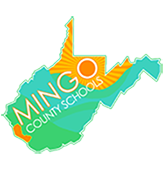 [Speaker Notes: …]
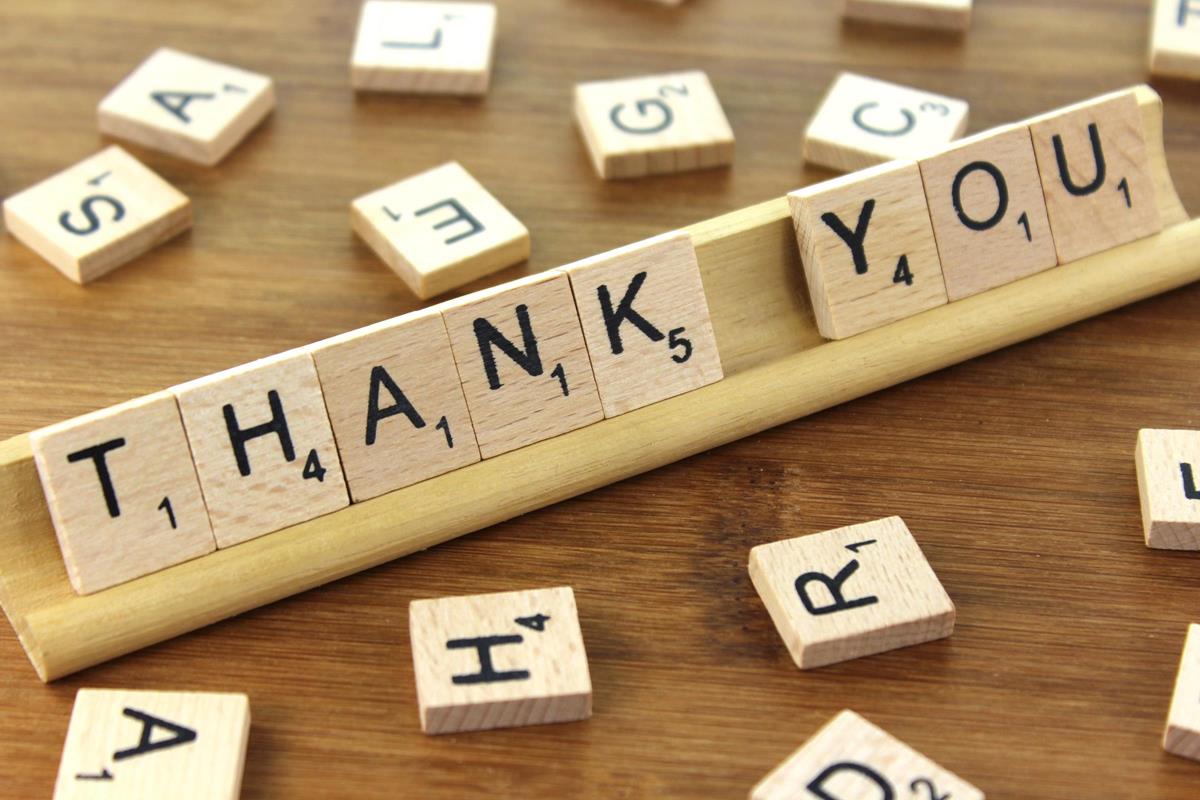 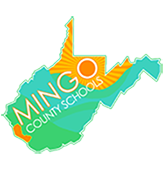 . . . MINGO COUNTY SCHOOLS